New
Release
INFINEON FF1200R12IE5 PRIME PACK™2  IGBT MODULE STRUCTURE ANALYSIS REPORT

November 2017. LTEC Corporation released a detailed structure and process analysis report of this new 1200V, 1200A half bridge IGBT power module using  5th generation IGBT device and forward diode. The new power module can operate at higher temperature (175Co) and higher power density (1,200A) than previous versions.
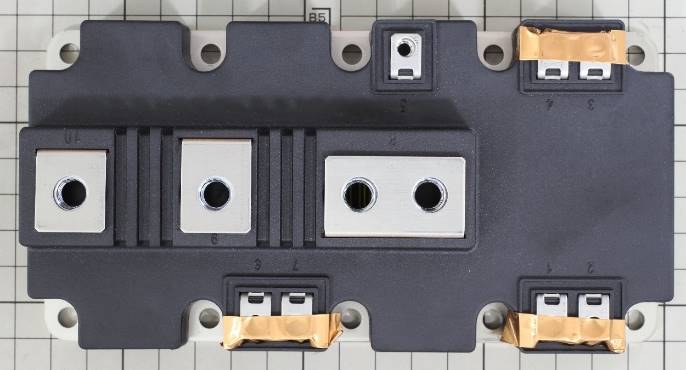 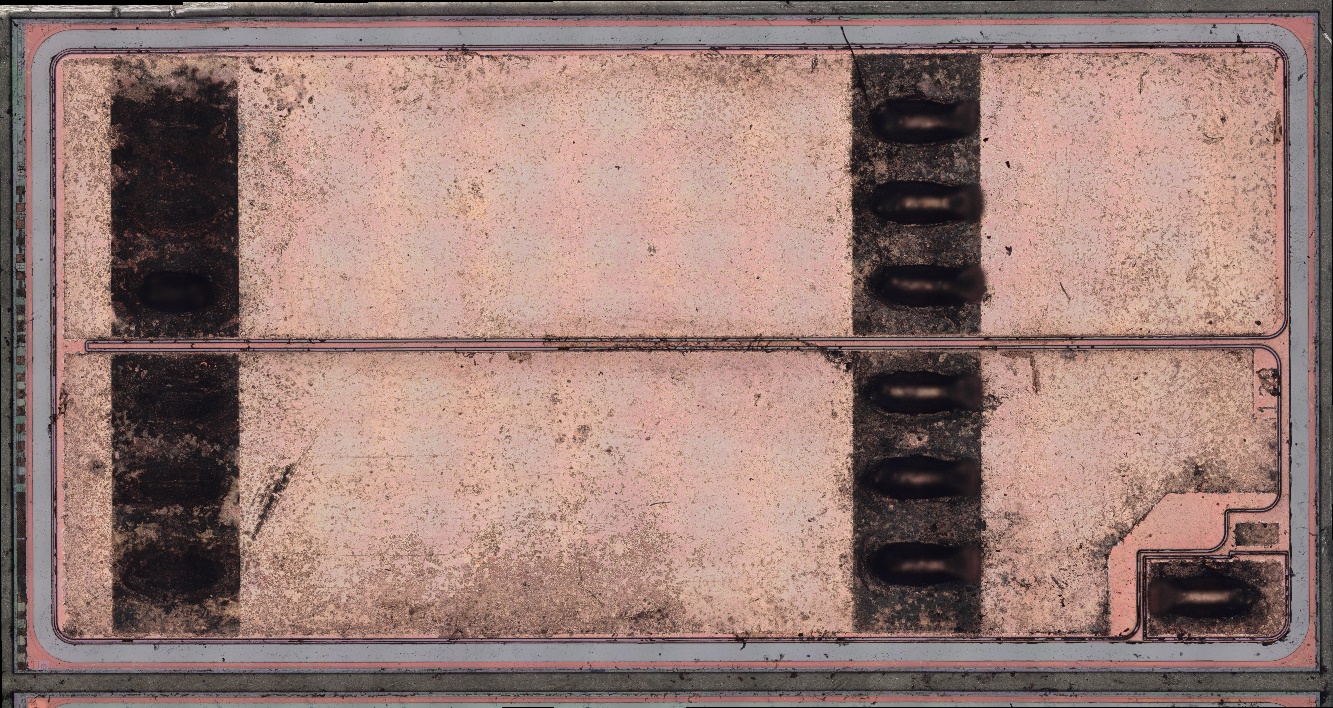 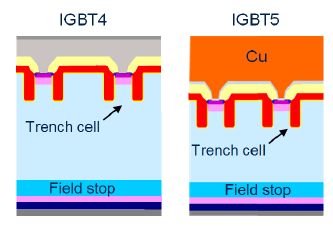 Module                                       5th gen. IGBT die image
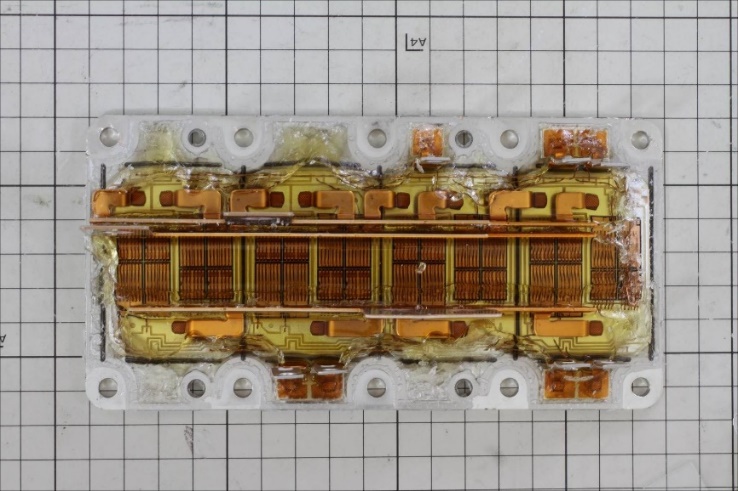 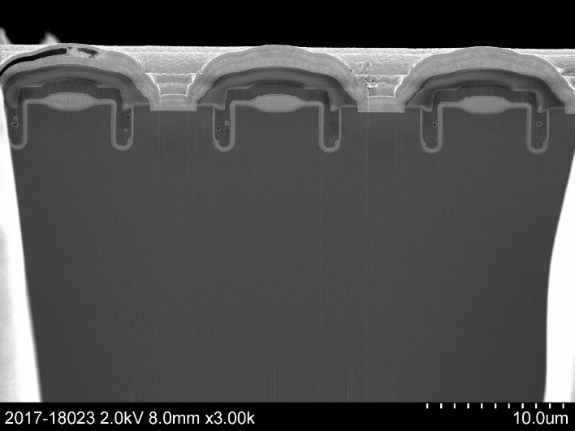 Module after resin removal                        SEM cross-section                  Reconstructed structure
In order to achieve high temperature operation and high power density, several new technologies are implemented within this new device:
Cu top metal and bond wire (Infineon XT technology TM )
Ag-sintered layer die attach
Dual-oxide trench to reduce Qg   
The report has two individually purchasable sections: a 104-page  Structure Analysis Section, and a 28-page Process Analysis section. The Structure Analysis Section reveals the physical construction of the device, including EDX materials analysis, and many other fine details. The Process Analysis Section includes manufacturing process flow and the estimated number of photo masking steps.
Table of Contents
Structure Analysis Report　

											     		        Page
Device summary
Table 1, Executive Summary					      			  	  3
Analysis results					        					       	  4
	Table 2. Module structure overview						  6
	Table 3. Device structure: Si IGBT					 	        	  7
	Table 4. Device structure: Layers, materials, and thicknesses             8
Module overview				 						        	  9
Module cross-section analysis								 
Cross-section										      	        	18
EDX analysis												48
Si IGBT analysis								         		
Plain view (optical microscope)							      	73
Plain view, Scanning Electron Microscope (SEM)				      	84
Cross-sectional structure analysis (SEM)        					      	92
Table of Contents
Process Analysis Report 　

													     Page
Analysis summary										        	3       
Comparison summary (Infineon 4th gen IGBT vs. 5th gen. IGBT)      	         4
Die														5
Die edge		        	       									        	6
XT technology (5th GEN. IGBT)	    							         8
Device structure Si IGBT							       			
Plan analysis												9
Cross section												13
Process flow (estimation)
Si IGBT front-end wafer process, estimated flow			    	        	19
Si IGBT process sequence cross-sectional view			     	        	20
Appendix												        
      References												25	       
      Patents												26
Comparison between IGBT4 & IGBT5							27